“Clatsop County Coalition”Cities – County Meeting
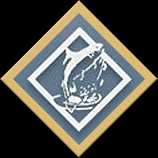 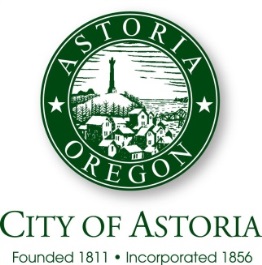 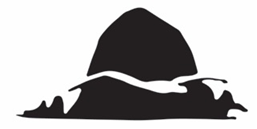 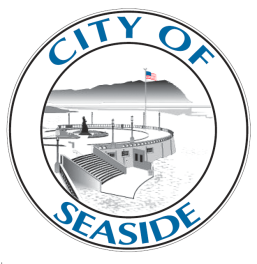 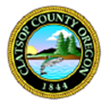 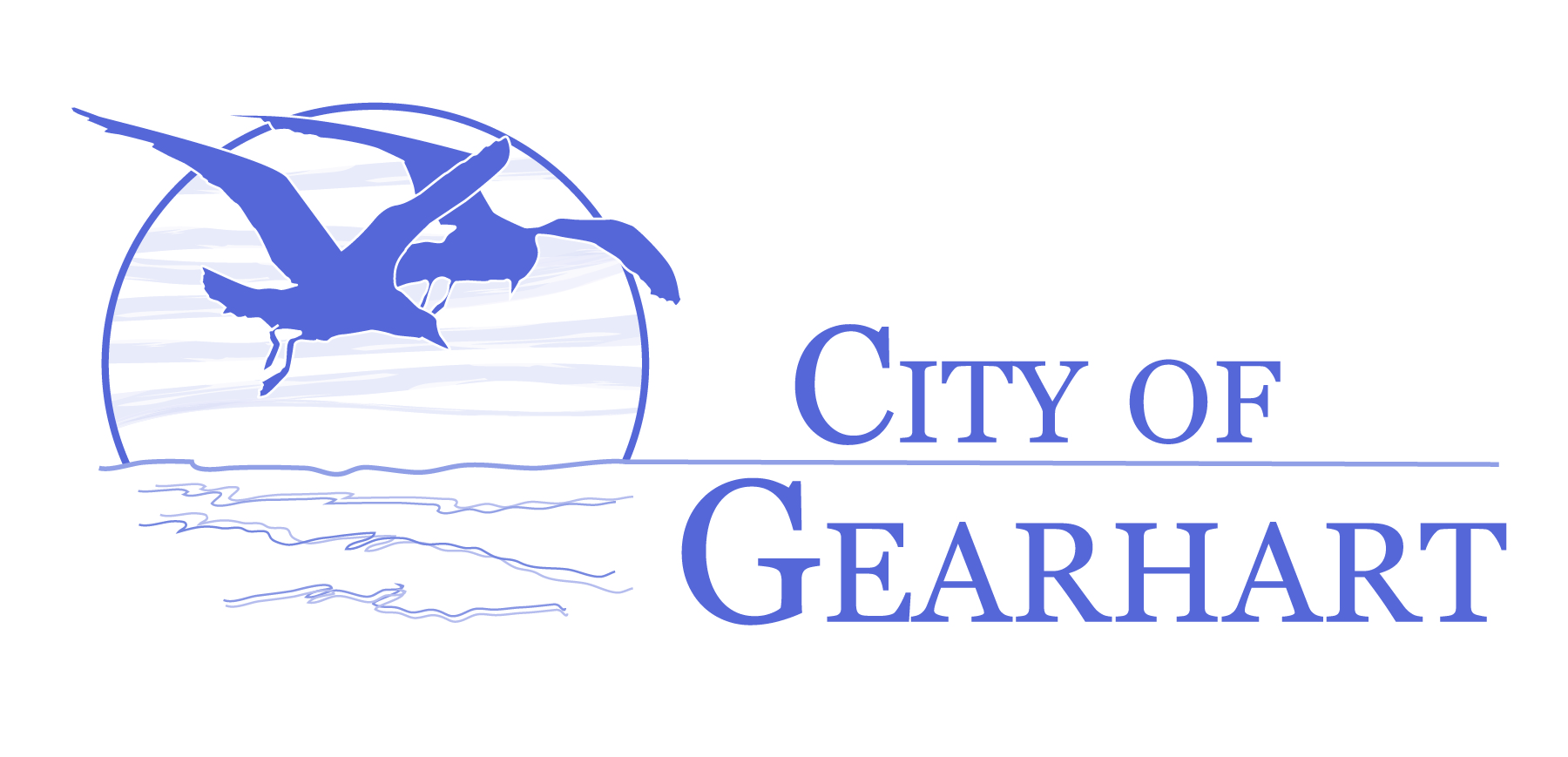 March 31, 2016
McMenamins Gearhart Hotel & Sand Trap Pub
Gearhart, Oregon
Presentation Outline
Terminology 101
What is the problem we’re solving for?
Baseline: Data driven look at the problem
“Housing Coalition” Pilot
Opportunities to Collaborate
Terminology 101
MHI: Median Household Income - $44,683 (2013)
AMI: Area Median Income – $55,560 (2013)
Astoria Gap: Owner v. Renter = $58K v. $25K 
Affordable housing – housing that is affordable and available at any income level
Workforce housing - <60% or more of median household income ($33,336)
Public housing – owned and operated by a public sector entity (Housing Authority, Coast Guard)
Subsidized housing – government supported housing that is permanently affordable
Source: Astoria Housing Study, July 2015
[Speaker Notes: AMI: Area Median Income figures are adjusted for family size and calculated annually by the U.S. Department of Housing and Urban Development (HUD) for every regional area in the country.]
Problem Definition
Supply & demand – Historically low supply and historically high demand at all income levels
Competitive disadvantage in regional economy
Lack of land, infrastructure, and limited financial resources for subsidized housing
Gap between renter and owner is widening
Wages have not kept pace with housing costs
Housing stock being used as vacation rentals
No easy answers, but lots of solutions
Show me the numbers…..
Source: Building Permits: 2011-2016
[Speaker Notes: Average: 104/33]
Employment v. Population Growth
Source:  Oregon Employment Department, 2001-2015
Source: PSU Population Research Center, 2011-2015
[Speaker Notes: Population Growth: 425 = 85 AVG]
City – County Pilot
Subcommittee formed out of October 2015 summit on housing hosted by CEDR
Held three meetings to discuss various non-traditional methods for increasing supply of housing
Ideas: Code updates, tiny houses, public-private partnerships, diversify housing types, public financing, and public land sales 
Pausing for regional discussion…..
Collaborative Ideas
Develop checklist of best practices so each city can implement based on locally identified needs
Transparent, level playing field, easy to implement, proactive approach
Develop region wide coalition (i.e. Tillamook)
Hire consultant to develop targeted strategy
Ask private sector to match public funds
Meyer Memorial Trust grant funds available
Longer process but with more upside on outcomes
Grand bargain: potential partnerships with private sector to build more workforce units
What’s Next?
Questions? 


Comments?


Next Steps?